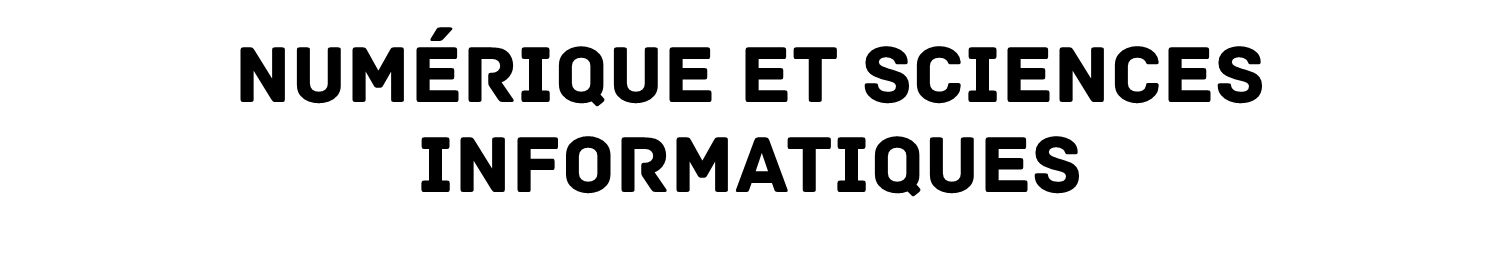 Enseignement de spécialité
Classe de première, voie générale
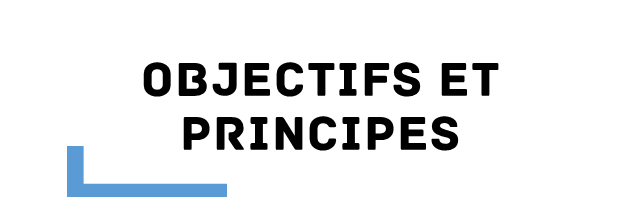 L’enseignement NSI :
s’inscrit dans la prolongation des enseignements d’informatique dispensés à l’école primaire, au collège et de l’enseignement commun de sciences numériques et technologie (2nde) ; 
s’appuie sur l’algorithmique pratiquée en mathématiques en seconde ;
a pour objectif l’appropriation des concepts et méthodes qui fondent l’informatique pour préparer les élèves à une poursuite d’études dans l’enseignement supérieur, en les formant à la pratique d’une démarche scientifique et en développant leur appétence pour des activités de recherche.
Une place importante (au moins ¼ du temps en 1ère)  consacrée à la conception et l’élaboration de projets applicatifs par groupe de deux à quatre élèves.
Les activités pratiques et la réalisation de projets supposent, pour chaque élève, l’accès à un équipement relié à internet.
Enseignement de spécialité - Classe de 1ère , voie générale
Numérique et Sciences Informatiques
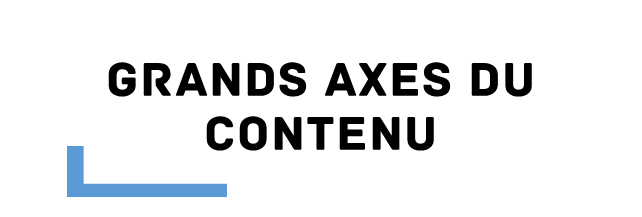 Histoire de l’informatique (rubrique transversale)
Représentation des données : types et valeurs de base
Représentation des données : types construits
Traitement de données en tables
Interactions entre l’homme et la machine sur le WEB
Architectures matérielles et systèmes d’exploitation
Langages et programmation 
Algorithmes
Enseignement de spécialité - Classe de 1ère , voie générale
Numérique et Sciences Informatiques